Genome-wide association studies for microbial genomes
Bas E. Dutilh
March 4th 2013
Protein function
Phenotypic function
E.g. apoptosis
GO: Biological process
Cellular function
E.g. ribosome
GO: Cellular component
Molecular function
E.g. transcription factor
GO: Molecular function
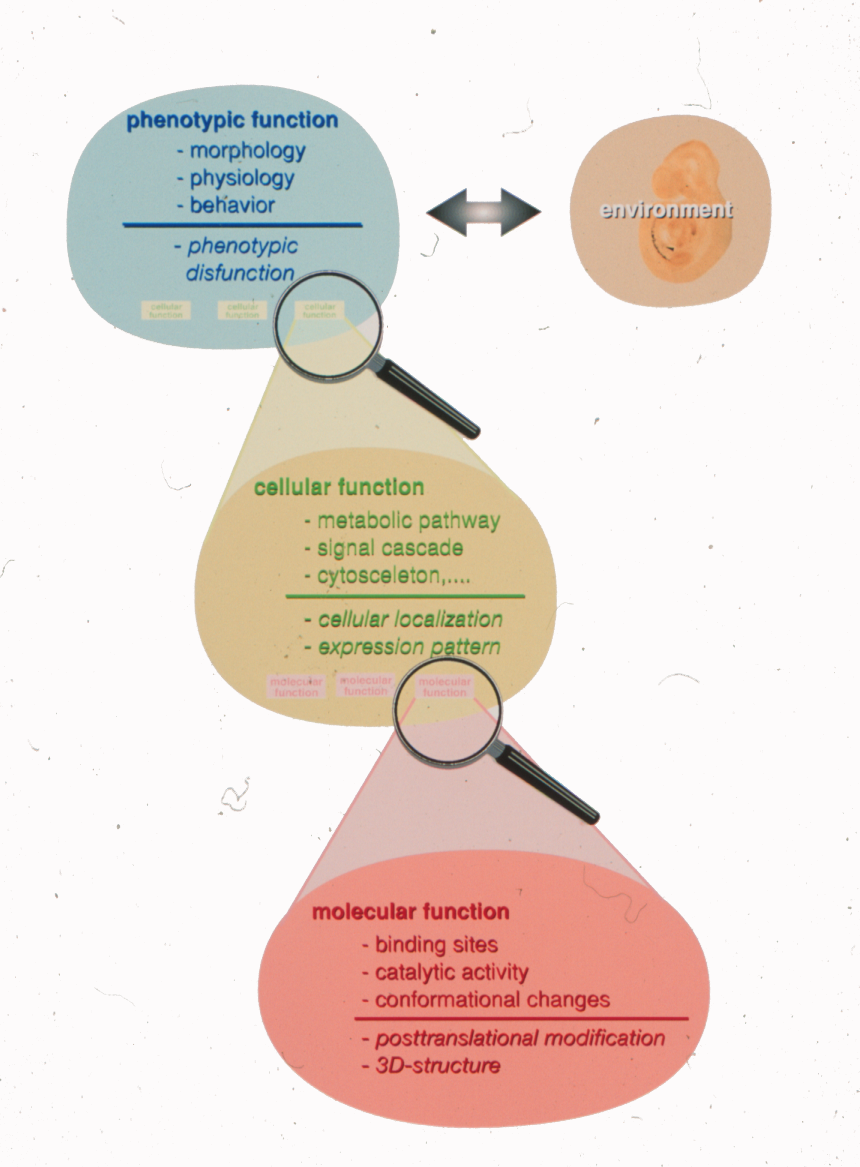 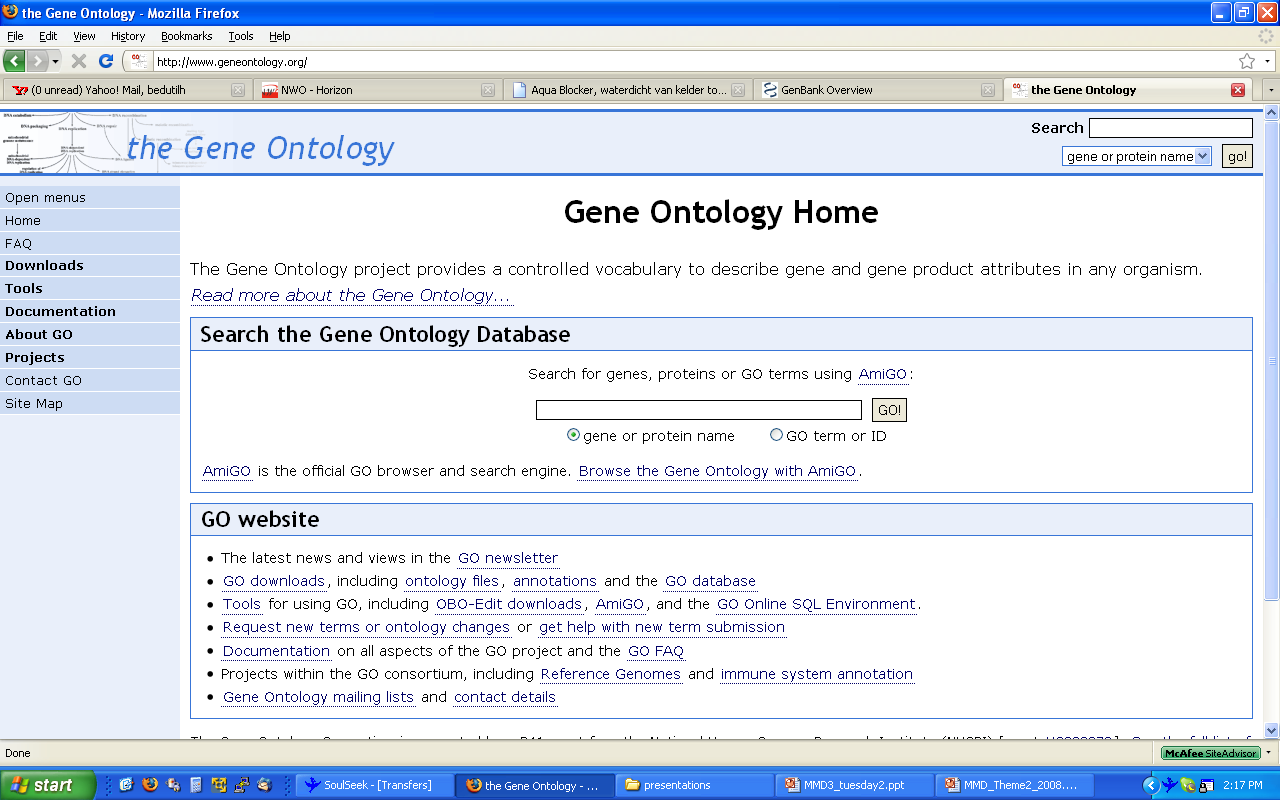 Bork et al. J. Mol. Biol. 1998
GO Consortium Genome Res. 2001
Molecular function ↔ phenotype
Molecular systems biology
First determine protein functions
… then model how functions lead to phenotype

Comparative genomics
First sequence a set of genomes with different phenotypes
… then link genes to phenotype
1998: differential genome analysis
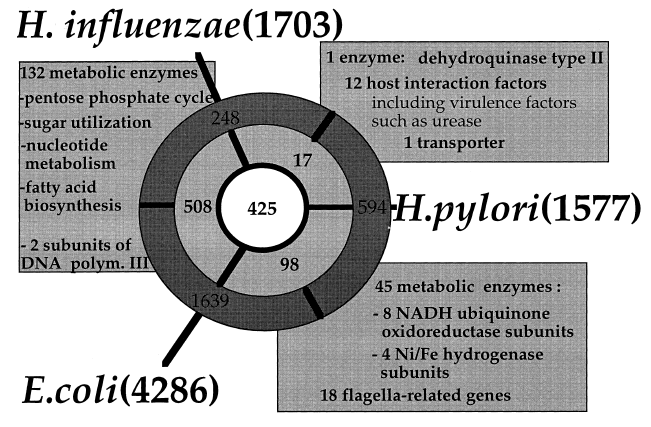 Virulence factors
De-acidifiers
Huynen et al. FEBS Lett. 1998
2013: microbial GWAS
210 Vibrio cholerae genomes
3 niche dimensions
Time
Space
Habitat
24,000+ variables
Protein families
Functions
Prophages
SNPs
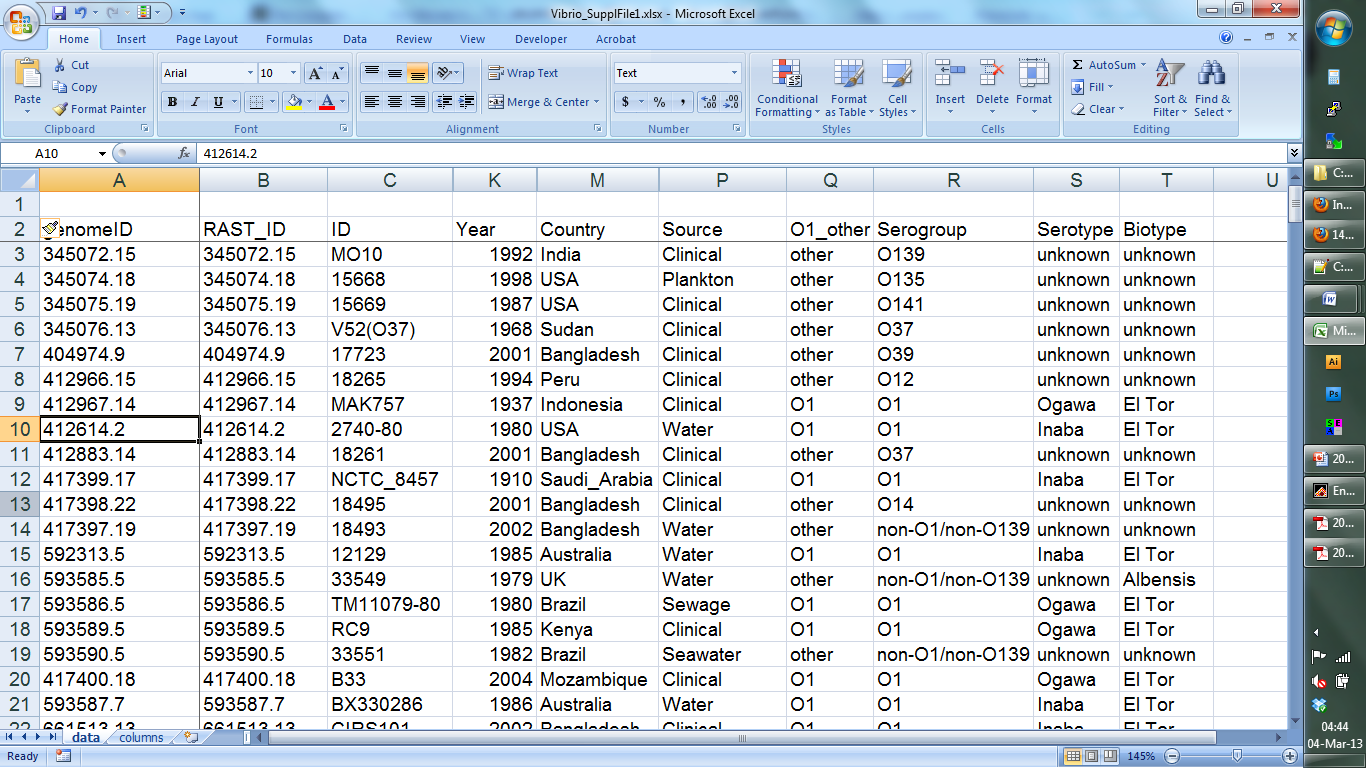 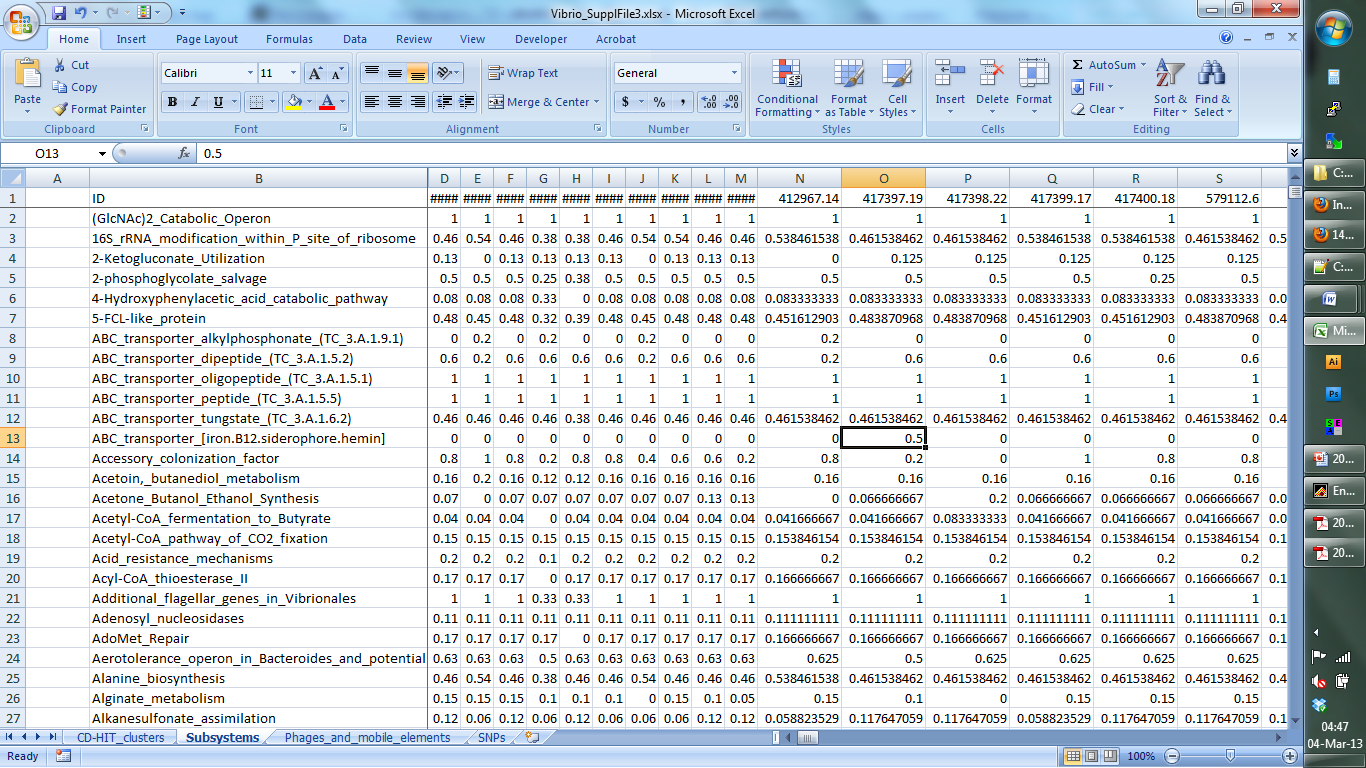 Large p small n
Risk of over-training many genotypes to few samples
Dutilh et al. in preparation
Pre-processing
Genotypes
Highly correlating genotypes
E.g. genes in one operon
Delete monotonous features
E.g. housekeeping genes

Phenotypes
Discard ambiguous phenotypes (noise)
E.g. growth: Yes / No / Partial / Unknown
Decrease class imbalance by bagging
Largest class ≤ 2x smallest class
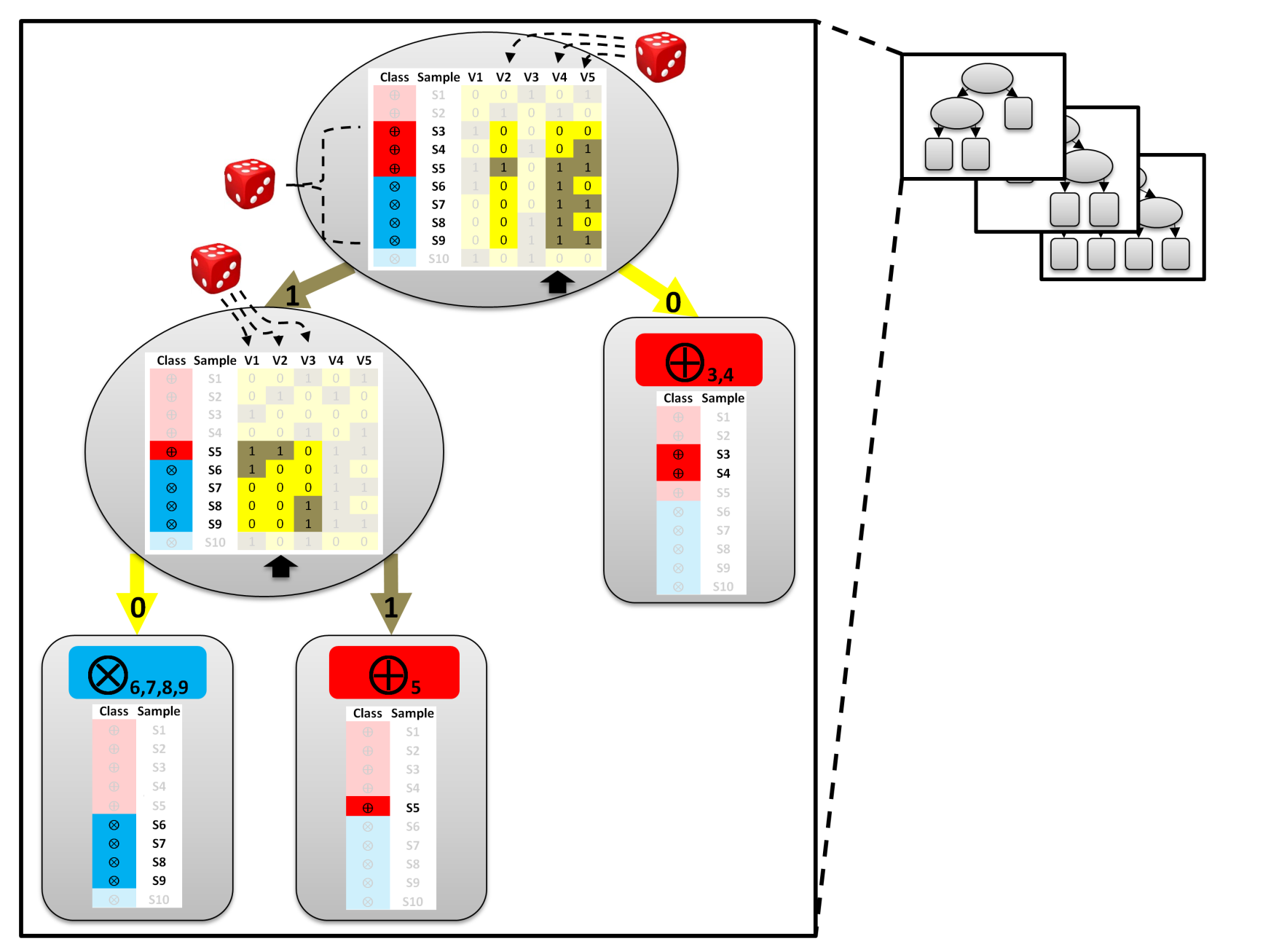 PhenoLink
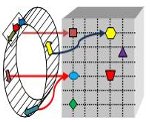 Bayjanov et al. BMC Genomics 2012
Random Forest
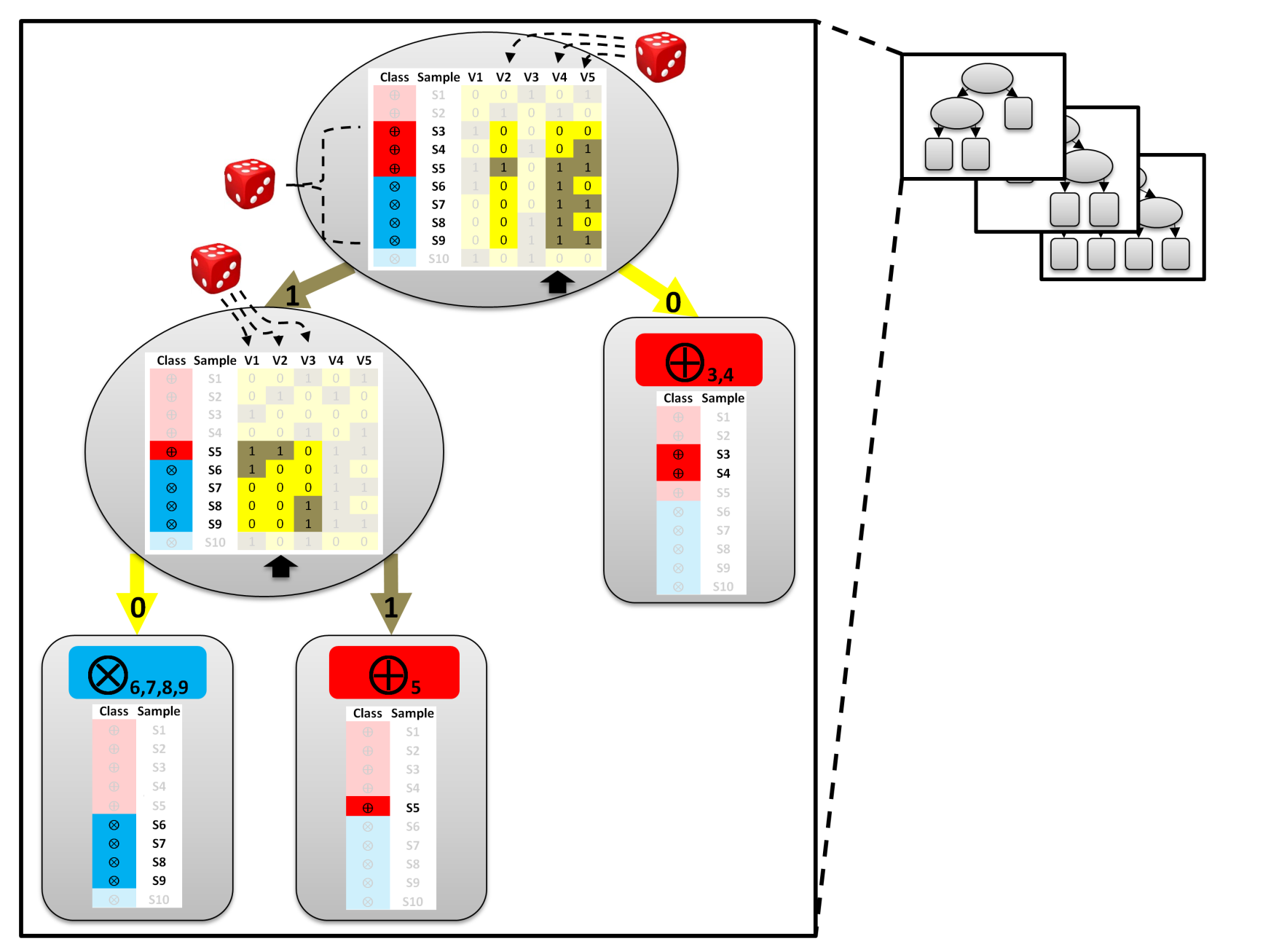 Training
Testing
V4
V2
V2
V4
Importance score
Space (continent)
Phage packaging machinery
Bacteriophage P4 cluster
R1t-like Streptococcal phages
Phage family Inoviridae
Integrons
CBSS.350688.3.peg.1509
Potassium homeostasis
Phenazine biosynthesis
Cyanophage
Outer membrane proteins
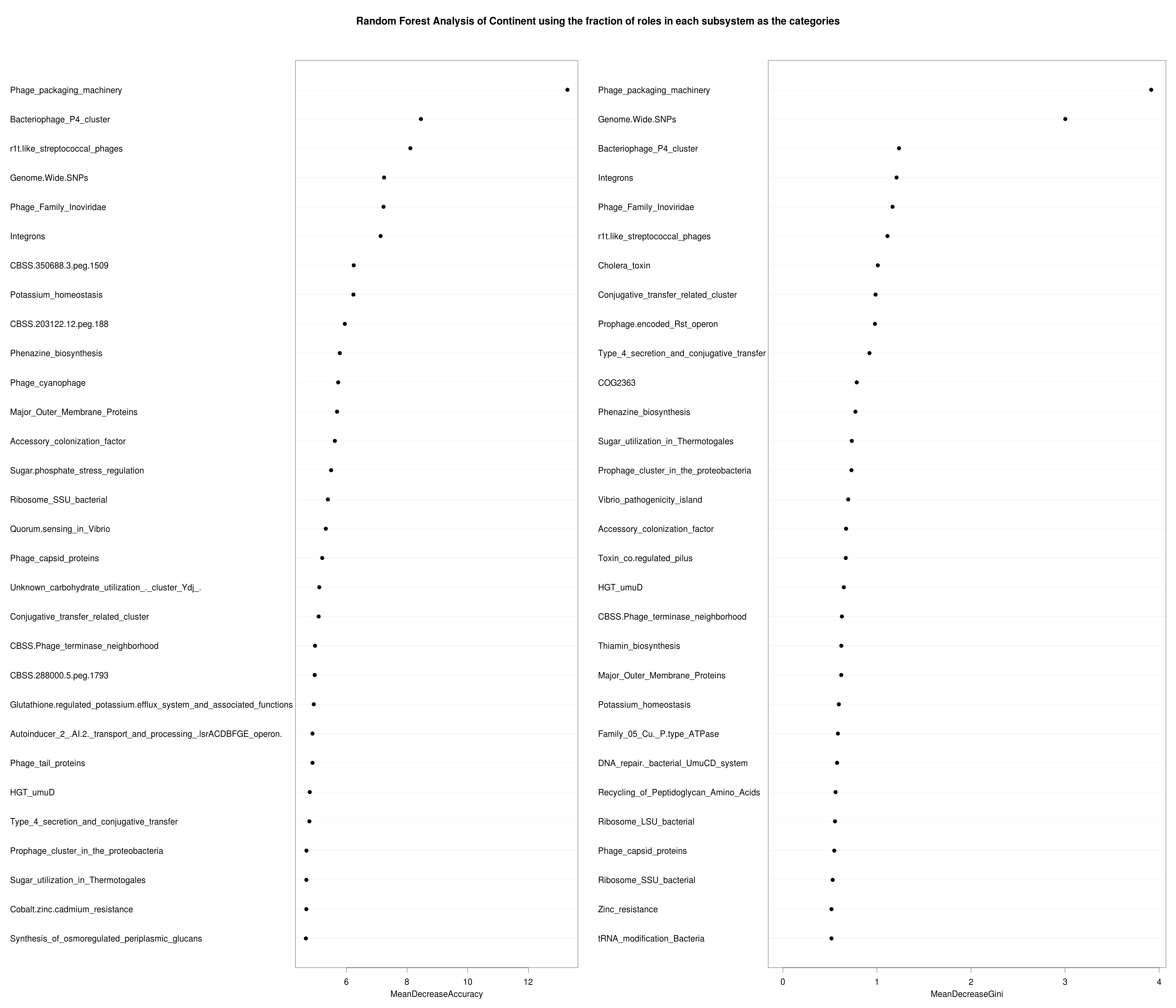 Importance →
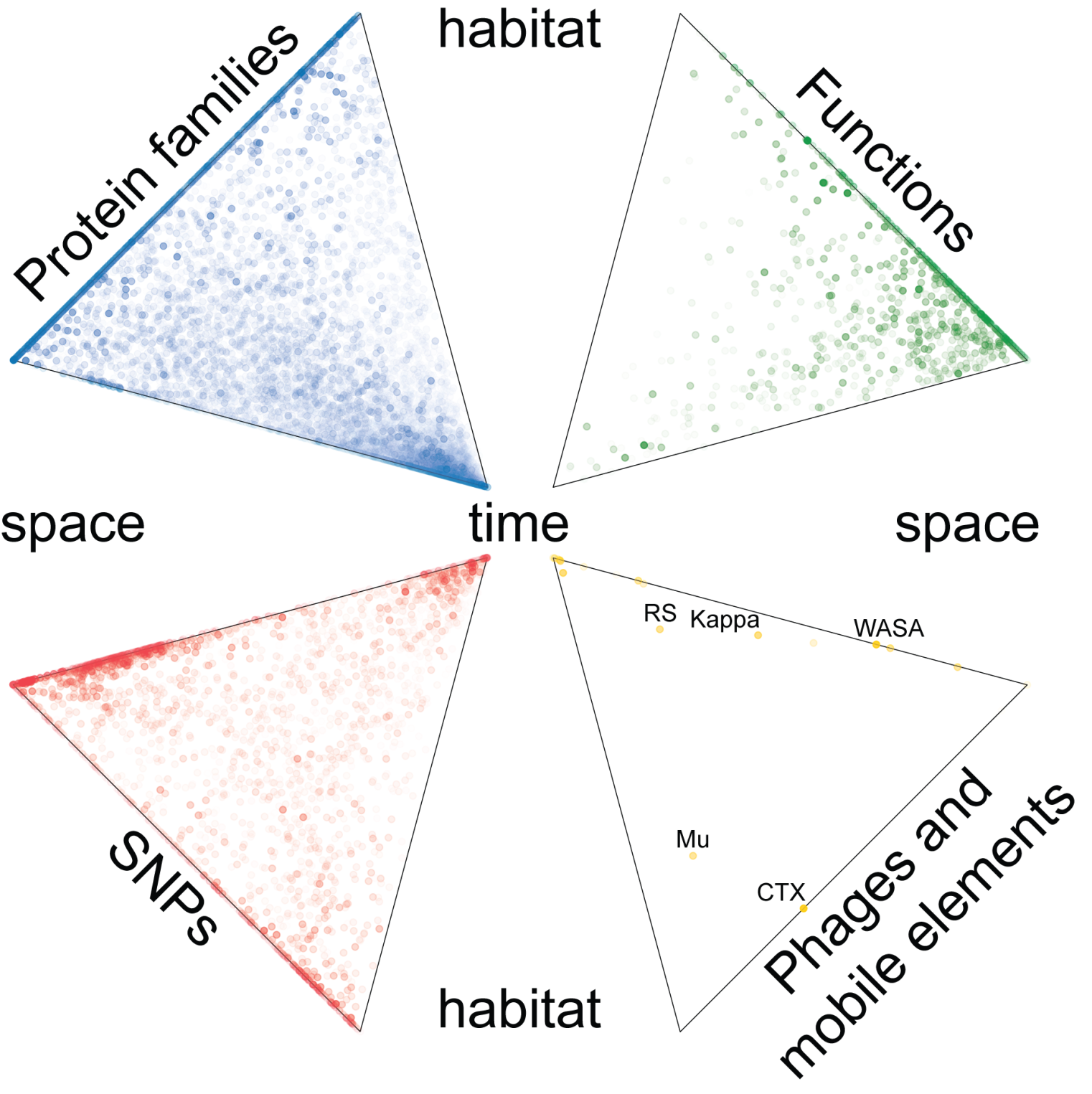 From statistics to biology
GO terms enrichment
Visualization
Metabolic map






STRING database
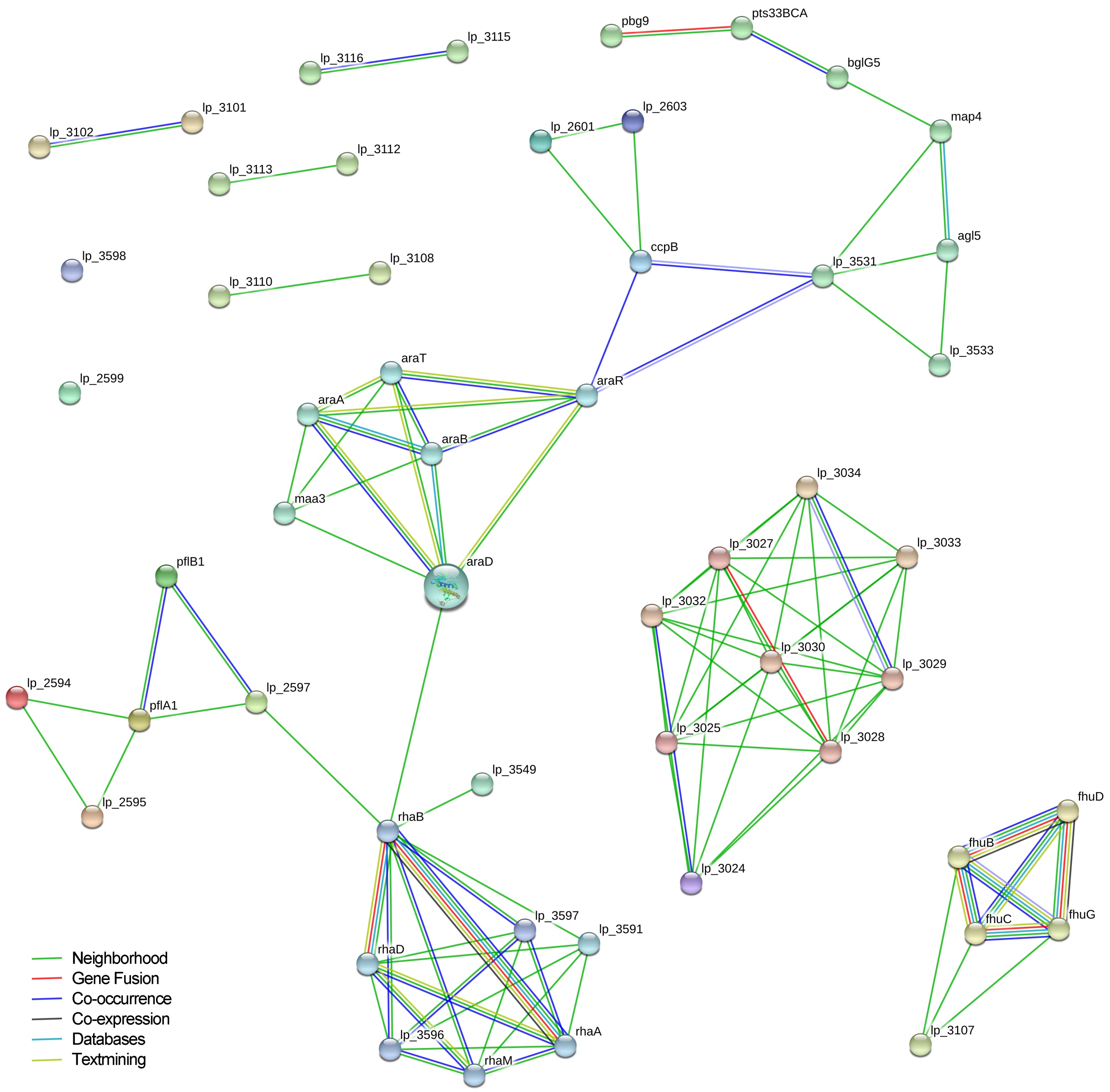 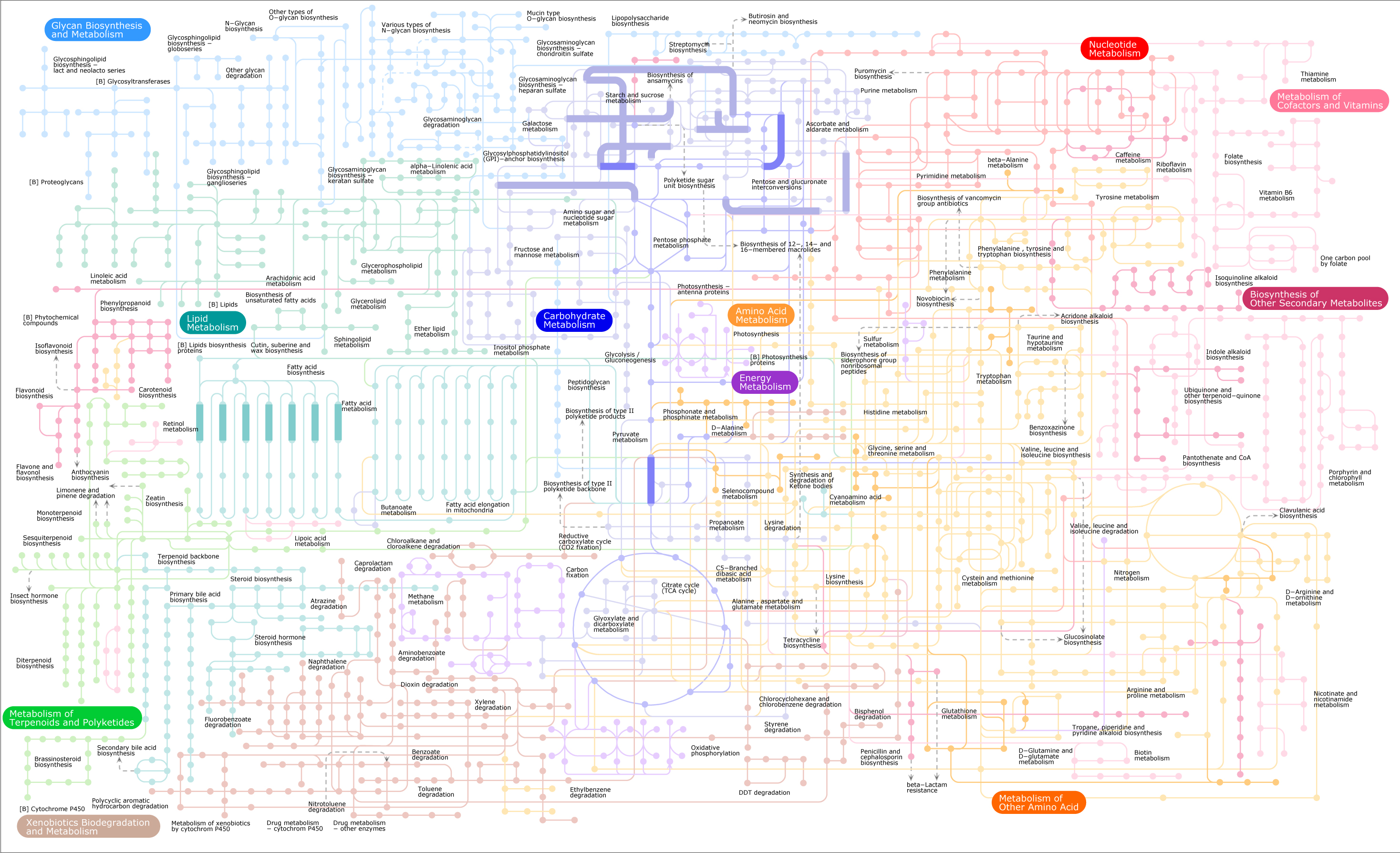 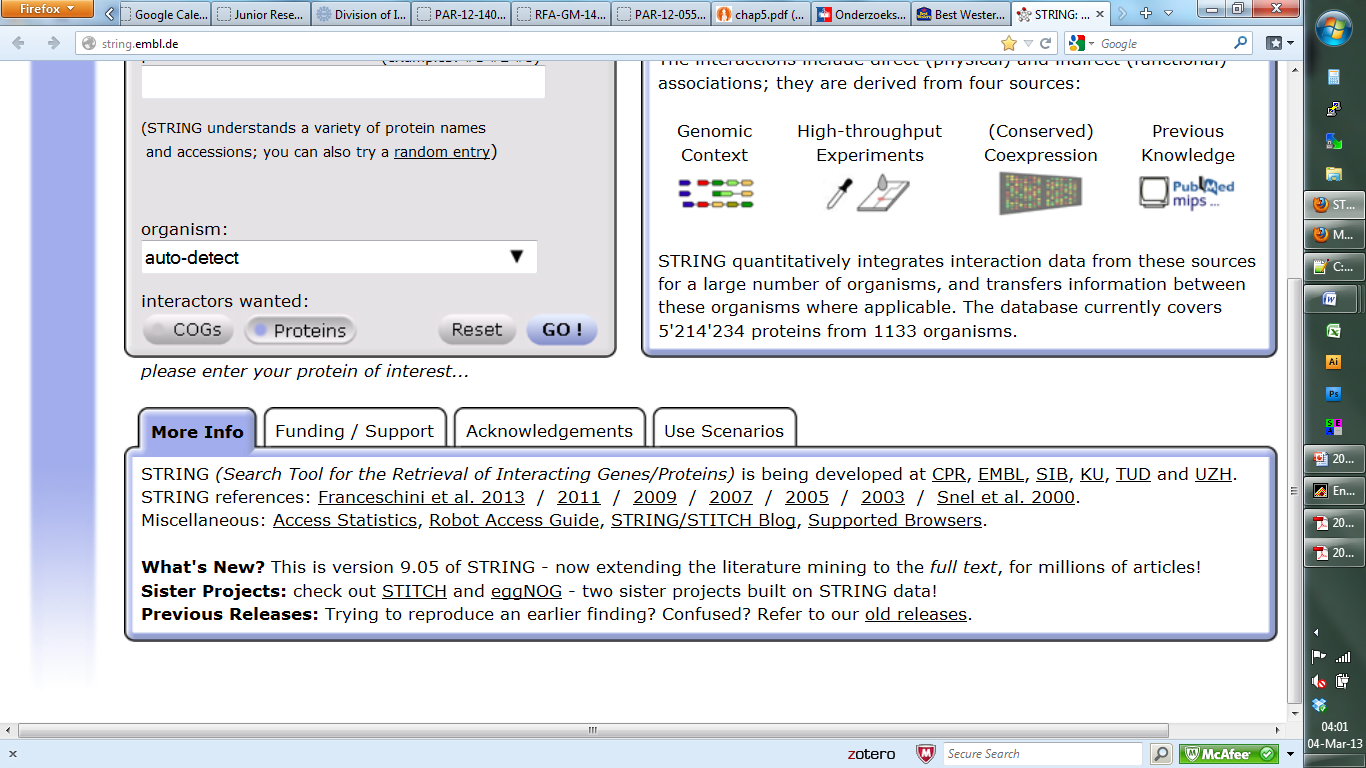 Franceschini et al. Nucl. Acids Res. 2013
Bottlenecks for microbial GWAS?
Genome sequencing and annotation
SNPs: mutations or indels
Presence/absence of orthologs (gene content)
Phages
Phenotypes measured consistently
Standard phenotype microarray
Specialized phenotype microarray (e.g. for species) to bring out differences (e.g. between strains)
Make these data available
Central database
Dutilh et al. Brief. Funct. Genomics 2013
Transcriptome-trait mapping in L. plantarum
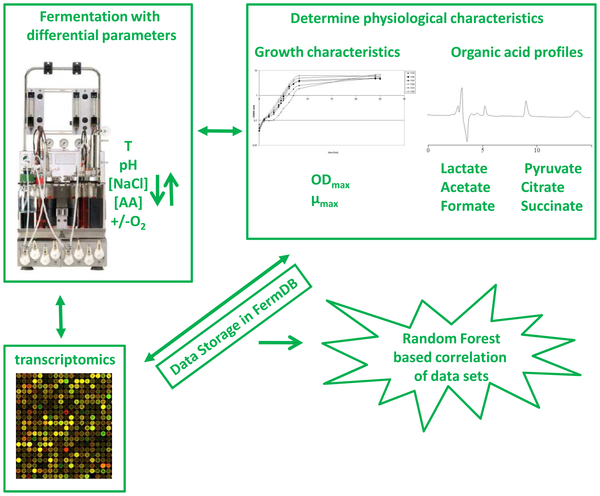 ± NaCl
Amino acids
Temperature
pH
Oxic / anoxic
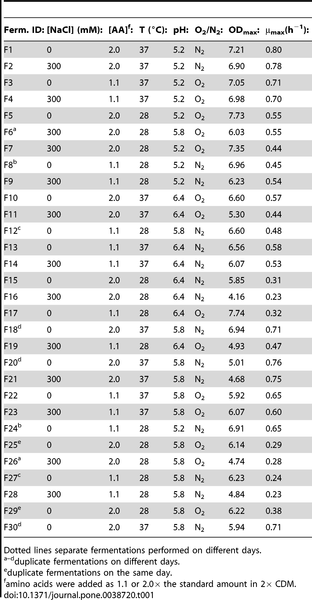 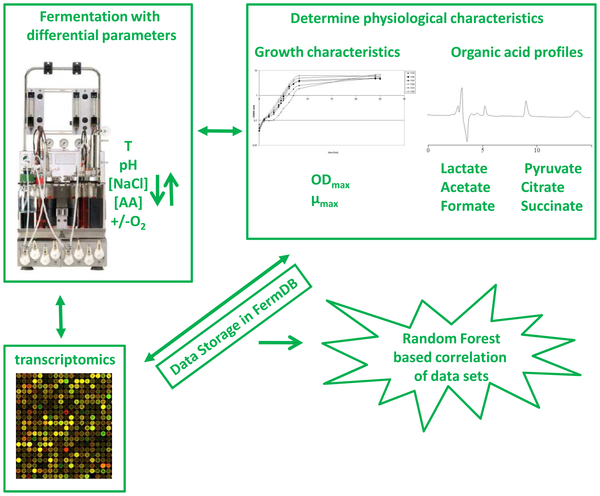 van Bokhorst-van de Veen et al. PLoS ONE 2012
Survival in simulated GI tract
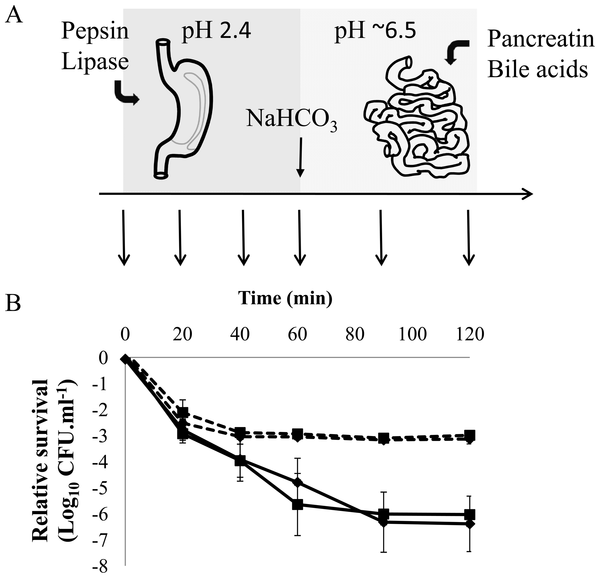 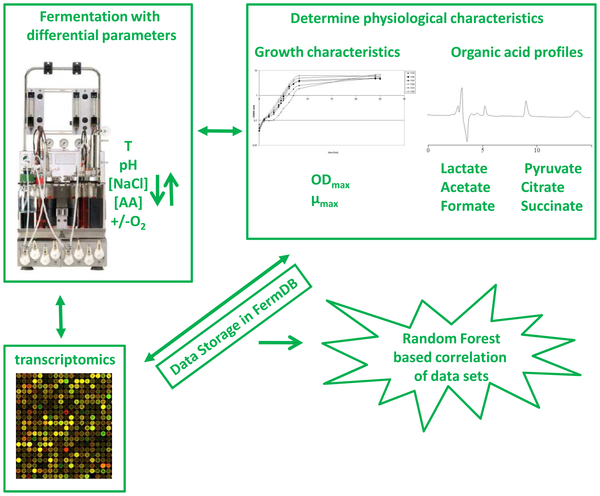 Good survivors
Bad survivors
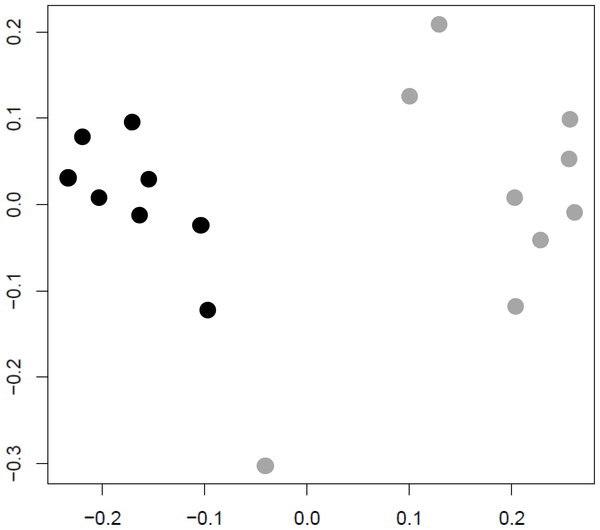 van Bokhorst-van de Veen et al. PLoS ONE 2012
Genes whose expression predicts survival
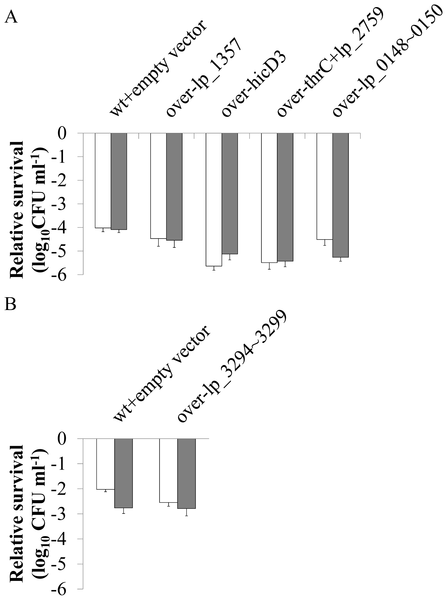 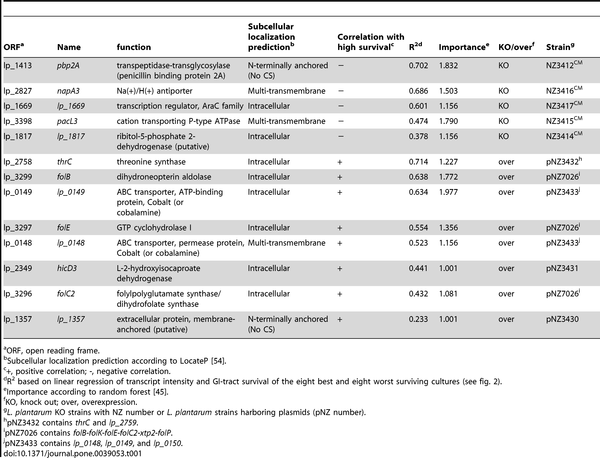 Positive
correlation with survival
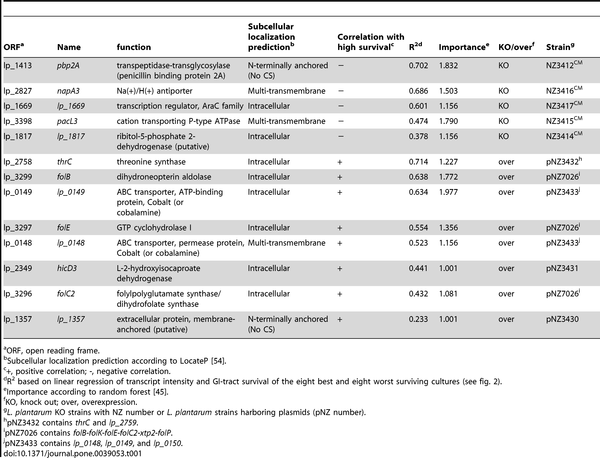 Negative correlation with 
survival
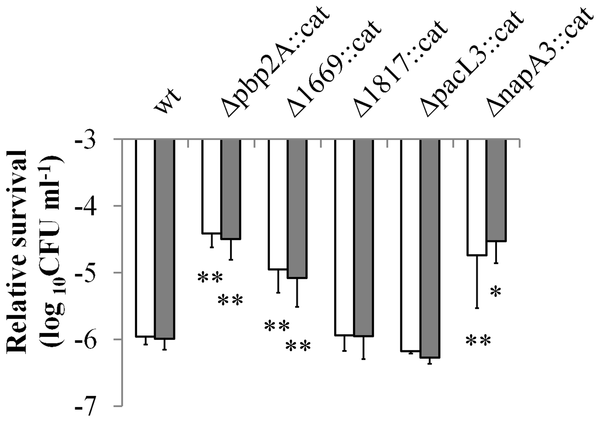 van Bokhorst-van de Veen et al. PLoS ONE 2012
Conclusions
The many (draft) genomes can be exploited for linking phenotype to genotype on a genomic scale

Consistently measured phenotypes across a series of sequenced strains are still rare
Phenotype microarrays should be measured for every sequenced genome (cultured)
Central repository for PM data is needed

Transcriptome-trait mapping within one species
Metagenome-trait mapping for communities
Thank you
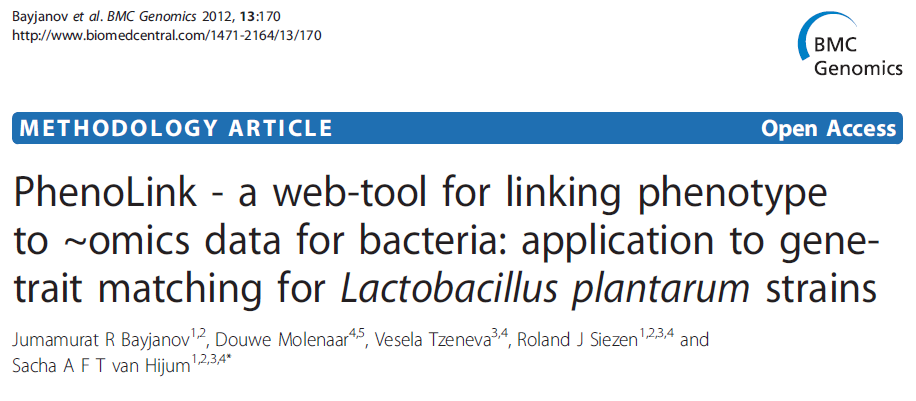 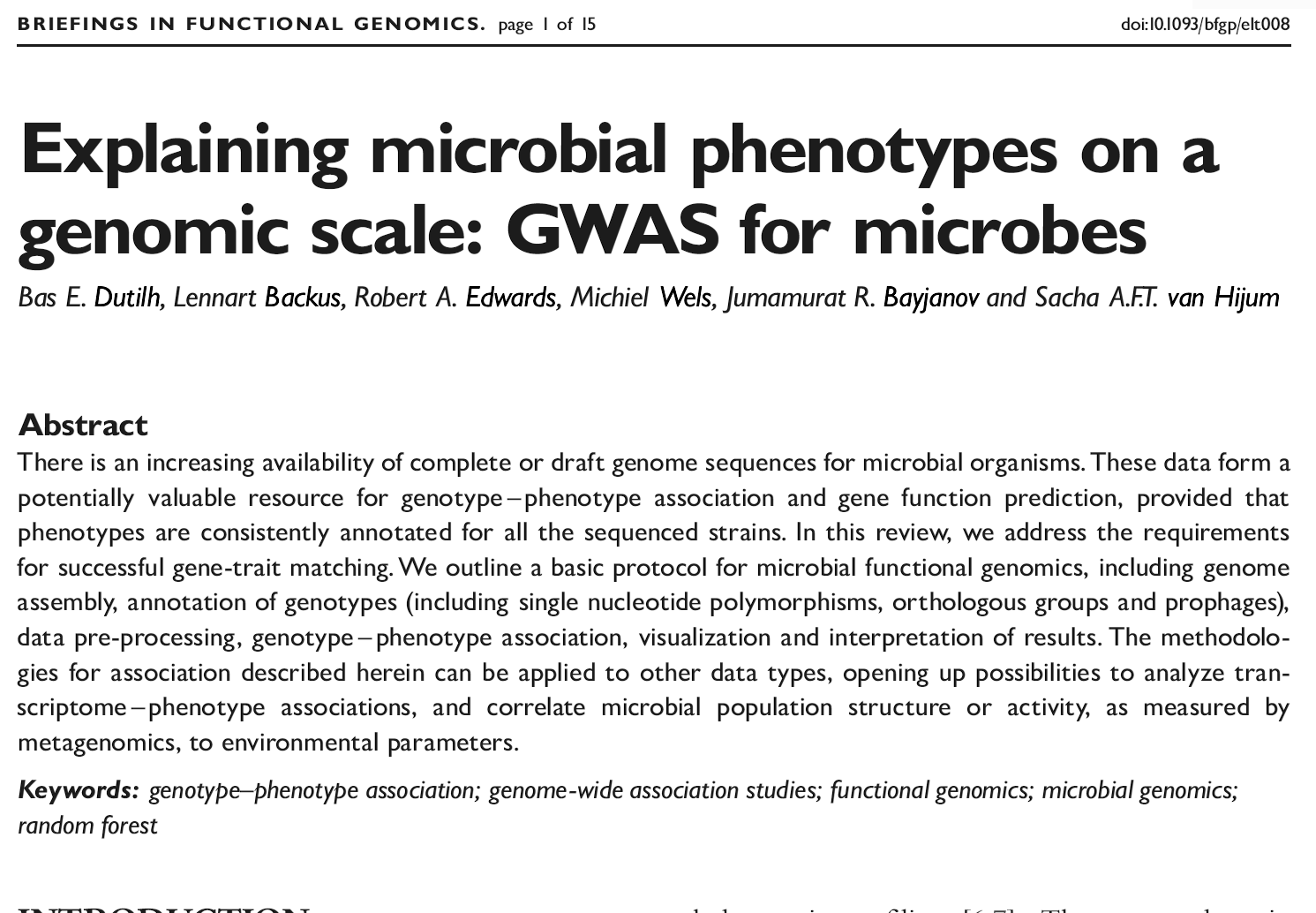 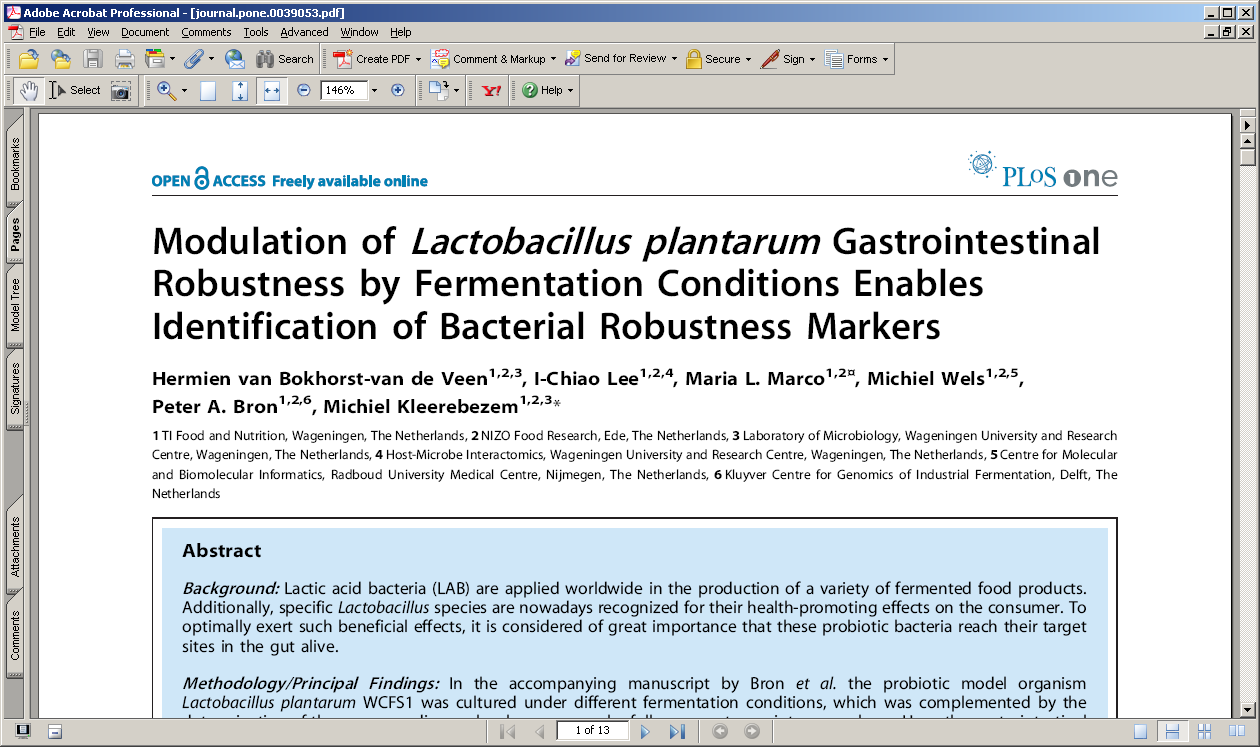